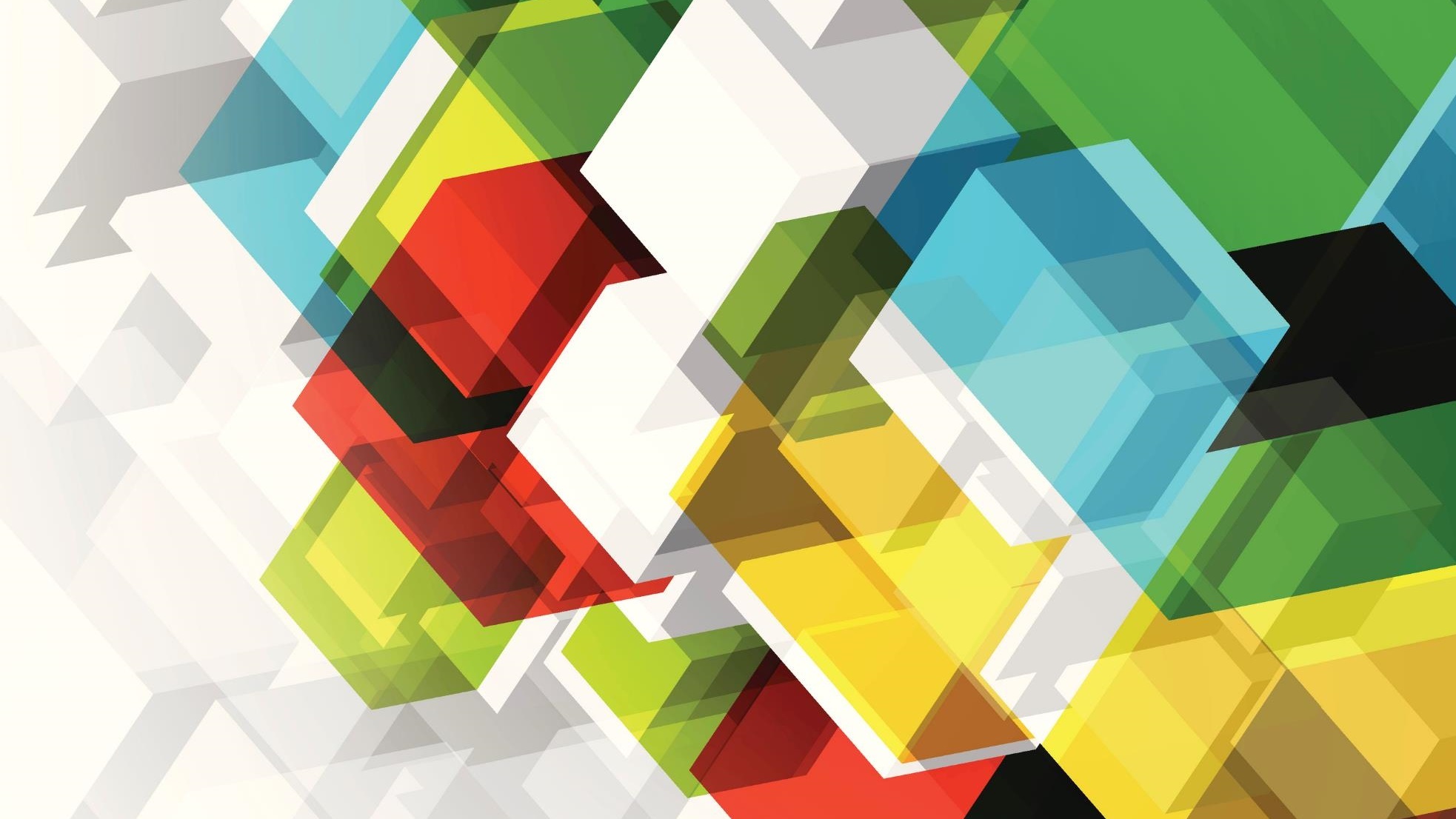 Economics of Mandatory Cybersecurity Breach Reporting
Jamie Munro
Economics of Mandatory Cybersecurity Breach Reporting
Stefan Laube
Rainer Böhme
Published in 2016
Looks at the economic impacts of forcing firms to report cybersecurity breaches
Research question:
“Mandatory security breach reporting to authorities enforced with audits and sanctions, may change the incentives of firms to invest in security and share breach information. Under what circumstances does this change lead to a higher overall level of information security, and lower social costs?”
https://academic.oup.com/cybersecurity/article/2/1/29/2629554
Definitions
Security:
Protection of the availability, integrity and confidentiality of an asset
Breach:
Violation of at least one of the above factors
Costs associated to breaches:
Direct costs – cost of fixing the direct damage caused by the breach e.g. removal of malware from breached system
Indirect costs – intangible costs associated with breach e.g. reputation damage as a result of disclosing breach
Disclosure costs:
Costs specifically resulting from disclosing a security breach
Form of indirect cost
Why mandate breach reporting?
Firms lose an average of 2.1% of their market value in the first 2 days after a breach is reported
Some (Cavusoglu et al) have argued that indirect costs usually exceed direct costs
Today’s IT systems are very interdependent meaning that  a breach at one firm may effect many others
In economics this is called a negative externality 
Data breaches can have a massive impact of customer’s who have entrusted their data to a firm
All of these factors mean:
Firms may have an incentive to cover up security breaches and not disclose them to regulators, investors and customers.
The presence of negative externalities mean that a government intervention could be justified
Benefits of mandatory breach reporting
Increase the risks to firms covering up security breaches
Force firms to be more transparent
Incentivise firms to invest in cybersecurity
Leverage the collective knowledge of the regulator:
Regulator can use the reported breaches to gain insights
Regulator can issue security advice to firms
More efficient security investments can be made
Over time, collective knowledge can drive down security costs
Mandatory breach reporting laws
Mandatory breach reporting laws aim to increase costs for firms that have experienced security breaches:
Disclosure (indirect) costs for firms that comply
Possible sanctions for firms that don’t comply
Firms can reduce the costs associated with mandatory breach reporting laws by avoiding a breach in the firm place:
Improved security
Increased security investment
Mandatory breach reporting laws can be divided into two broad categories:
Oblige firms to report breaches to affected individuals
Oblige firms to report breaches to authorities
Both forms have already been tried out:
Some states in the US require firms to report breaches to affected individuals
GDPR in EU mandates reporting breaches (in some sectors) to authorities
Compliance
How can firms be incentivised to comply with breach reporting regulation?
Sanctions for firms who don’t comply
How can you tell if a firm is complying?
Random security audits for firms that haven’t reported a breach
Regulator must carefully select:
Probability of a firm being selected for an audit
Severity of any sanctions
Mathematical Modelling
The authors propose a mathematic model to analyse the impact of adjusting the sanction severity and audit probability
The model was a principal-agent model:
Principal is the regulator/authority
Agents are the firms
The model has three key components:
Model for security investment and security interdependence between firms
Formalization of mandatory security breach reporting to authorities
Formalization of security audits
A game theoretic approach is taken to analysing the “social optima” of breach reporting:
Under what conditions are the greatest benefits to society derived?
Findings from the model
When a firm experiences a security breach, they have two options:
Report breach to regulator and suffer any disclosure costs
Cover up breach to avoid disclosure costs
Firms that choose to cover up the breach can experience one of two outcomes:
Successfully cover up breach and avoid disclosure costs
Security audit discovers breach and firm now faces disclosure costs and sanctions
Firms are likely to comply when the disclosure costs are less then sanctions
Firms are likely to try to cover up the breach when the expected disclosure costs are higher then sanctions
Findings from the model (continued)
Regulators can increase the share of firms that comply by increasing sanction severity
However if the sanctions are set too high:
Sanction may drive firm bankrupt and is therefore uncollectible
Firms may over invest in security which could lower productivity
Intrusion detection is not 100% reliable and so honest (but unsecure) firms may be penalised
Firms can benefit from the collective knowledge gathered by the regulator
Conclusions from the model
If disclosure costs are high and the regulator does not impose audits, firms are not incentivised to report breaches and less benefit can be derived from collective knowledge
If security audit and sanctions are imposed, firms can be incentivised to report breaches through careful selection of the sanction severity and audit probability
Mandatory reporting laws are most effective when disclosure costs are low
Mandatory reporting laws are unlikely to be effective if disclosure costs significantly exceed direct costs
Critique
Model was not able to quantify all direct and indirect costs
Cost of carrying out security audits may outweigh the societal benefits:
This is not considered by the model
Societal benefits assume that the regulator is able to derive useful insights from reports:
This is not quantified by the model
Over reporting can damage the quality of data
Over investment in security may be unproductive
Random security audits are exploitable:
Paper suggests that only firms who do not report a breach would be audited – strategic disclosure
Firms could use political connections to avoid audits
Firms could use techniques to deceive an audit
Praise
Collective knowledge can be utilised in a variety of ways:
Reduce security interdependence
Make more efficient security investments possibly driving down costs
Reduce the probability of similar breaches occurring in future
Firms are incentivised to invest and develop better security systems
Breach reports could be used as security datasets and case studies for research and educational purposes
Customers have the right to know when their data has been breached:
Paper focuses on economic benefits and does not discuss moral benefits
Critical Systems
Security is often an essential component of critical systems
Critical systems can benefit from information provided by the mandatory reports from other systems
Critical systems can benefit from the collective knowledge of the regulator
Security breach reporting is appropriate for many critical systems
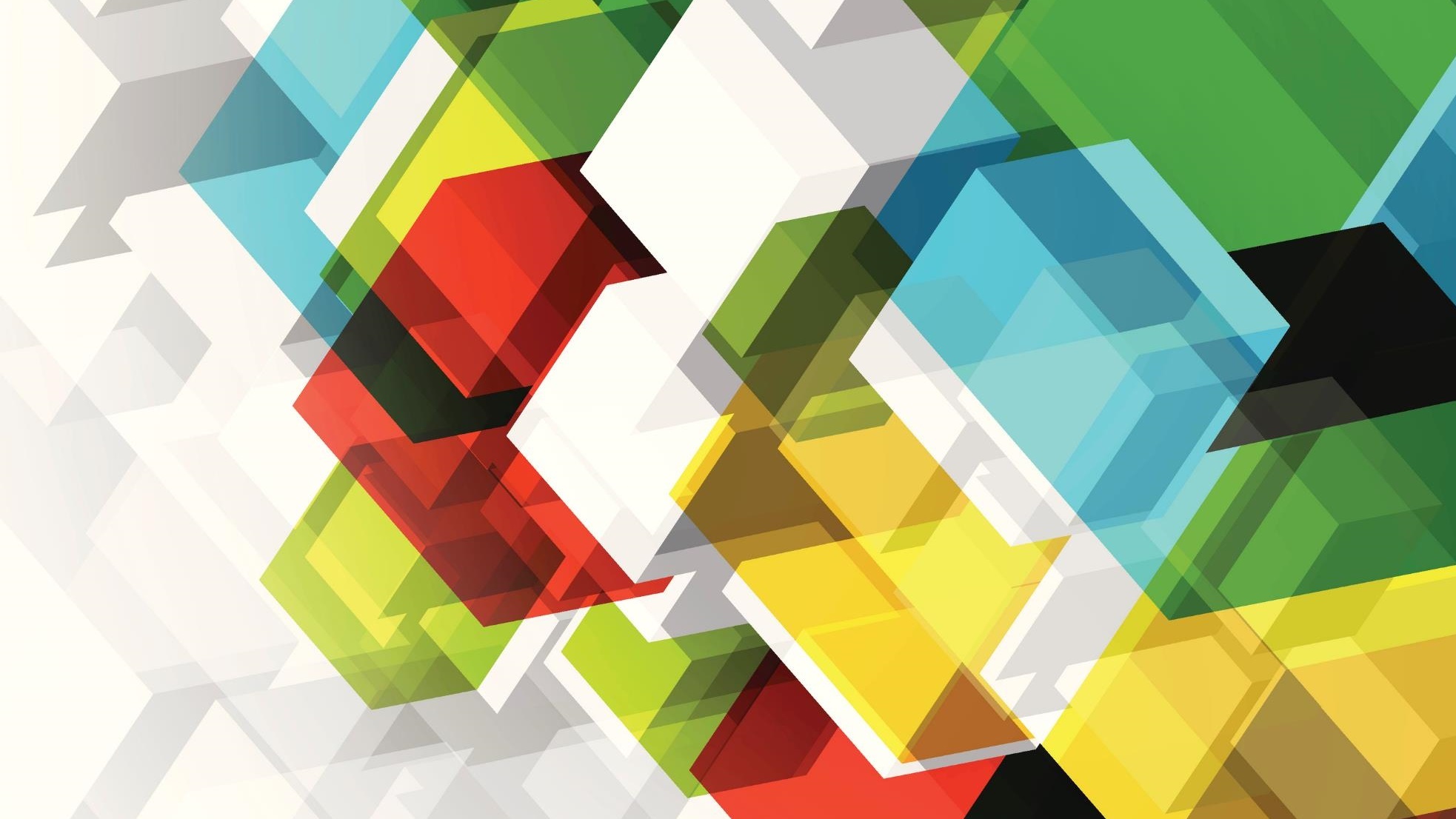 Questions?